МУНИЦИПАЛЬНОЕ БЮДЖЕТНОЕ ДОШКОЛЬНОЕ ОБРАЗОВАТЕЛЬНОЕ УЧРЕЖДЕНИЕ ДЕТСКИЙ САД ОБЩЕОБРАЗОВАТЕЛЬНОГО ВИДА №14 «РОДНИЧОК» ГОРОДА ЗАРИНСКАИсследовательский проектна тему:«Волшебный песок»Алексеева Дарья Леонидовна, 5 лет.МБДОУ детский сад №14 «Родничок» город ЗаринскРазработала: Казаринова Елена Николаевна
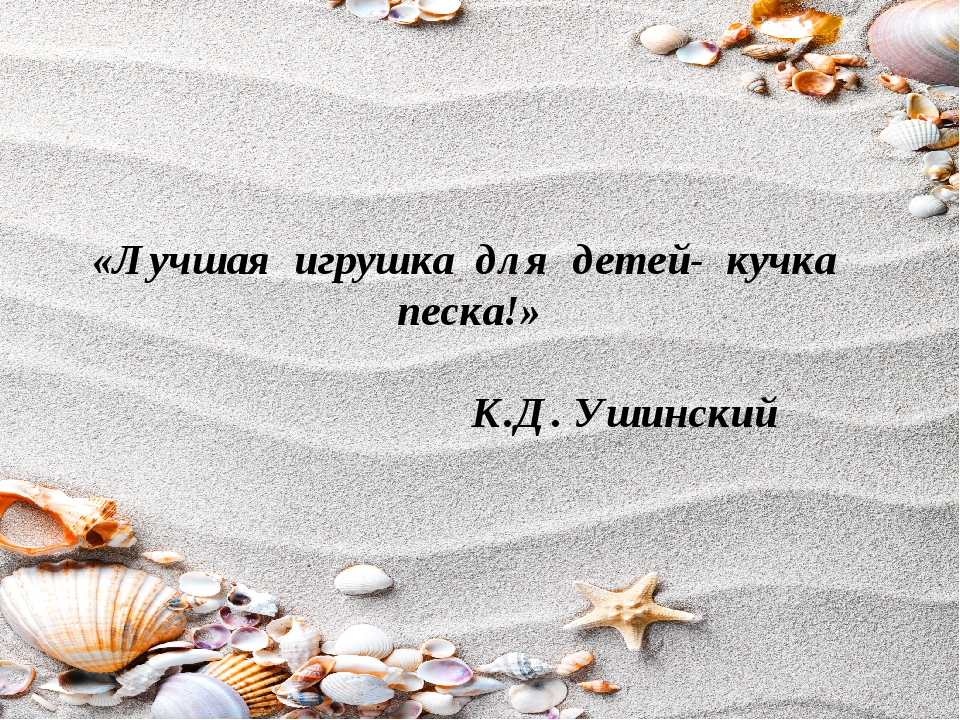 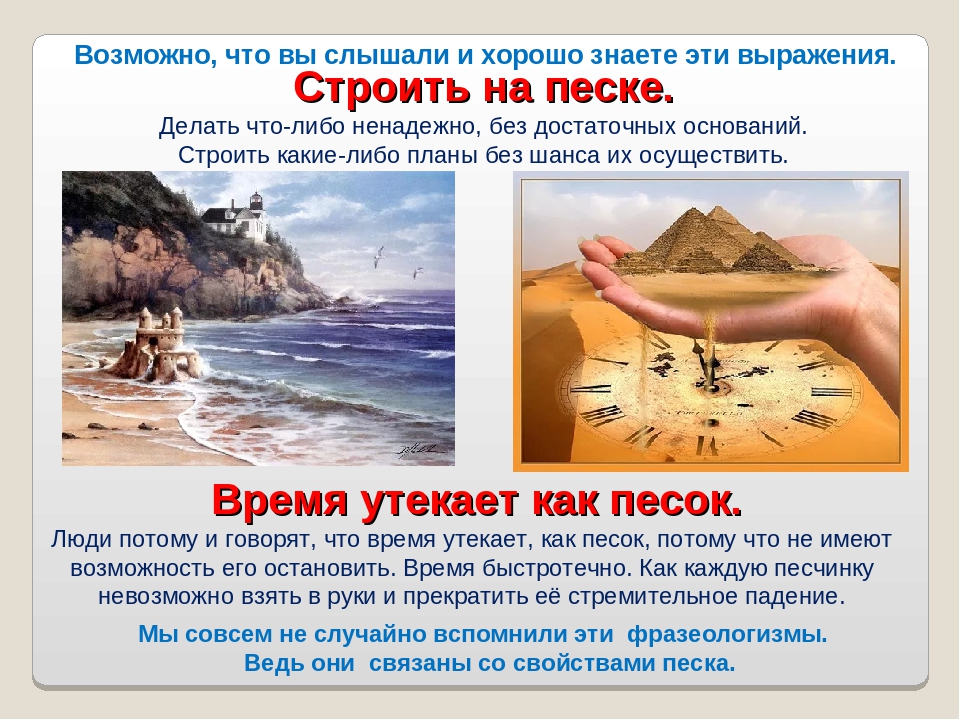 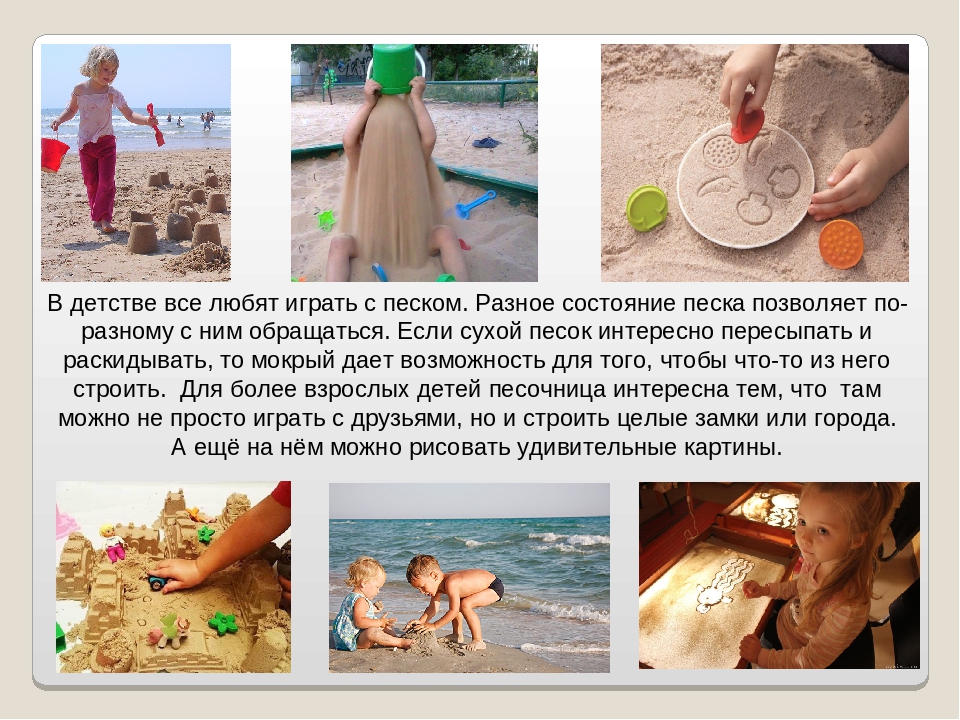 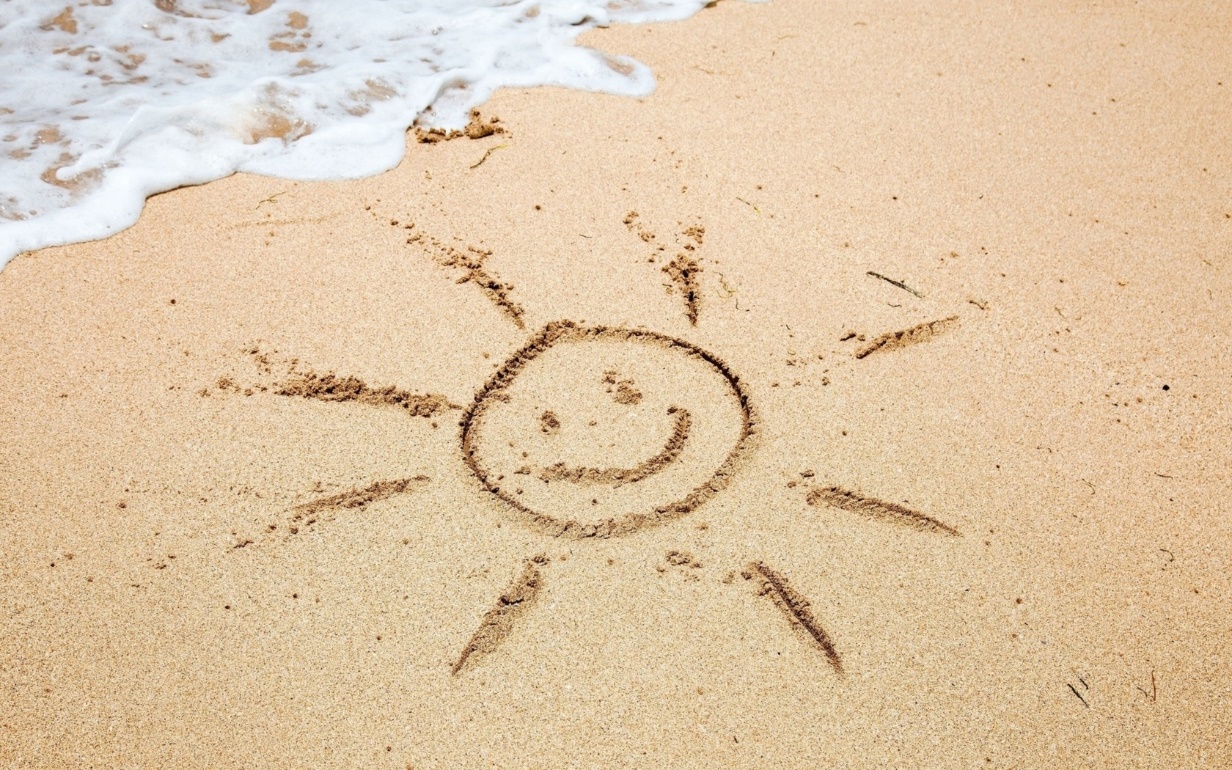 Решение принято , и работа закипела.
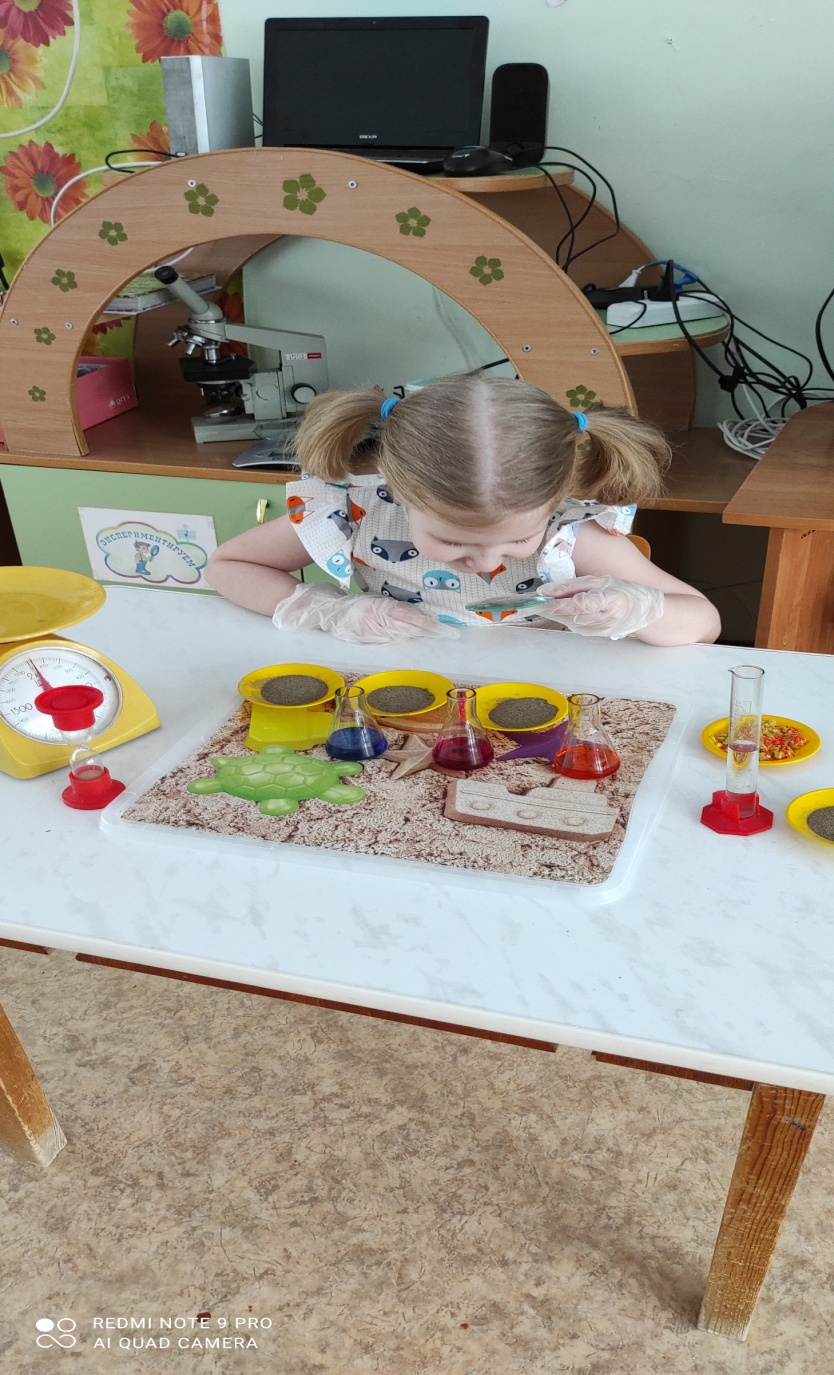 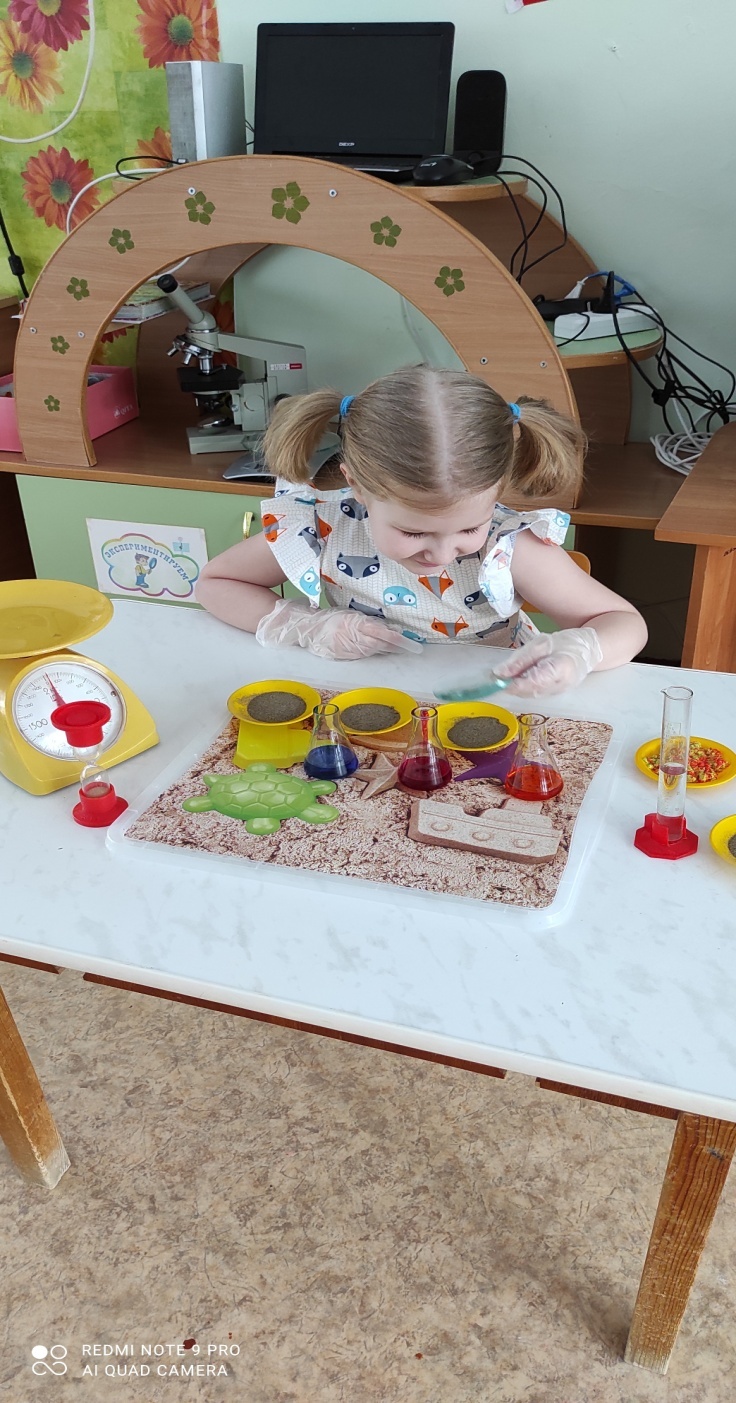 Изучение под лупой частиц песка.
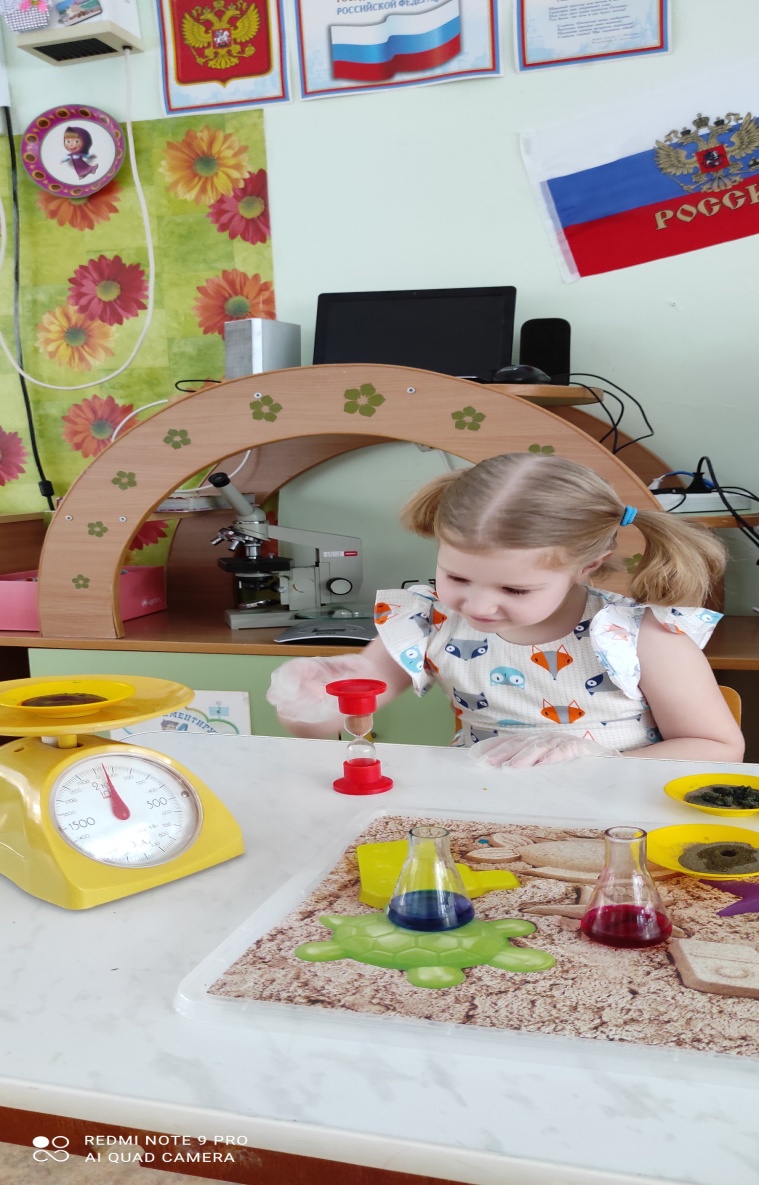 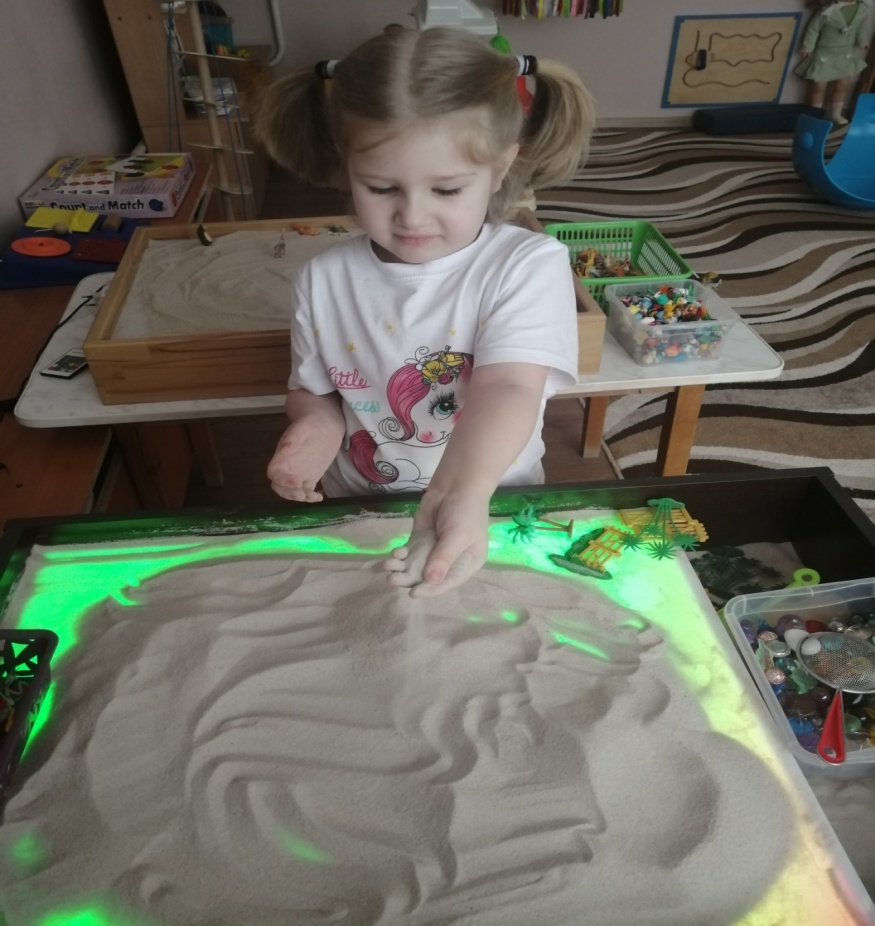 Проверяю сыпучесть песка
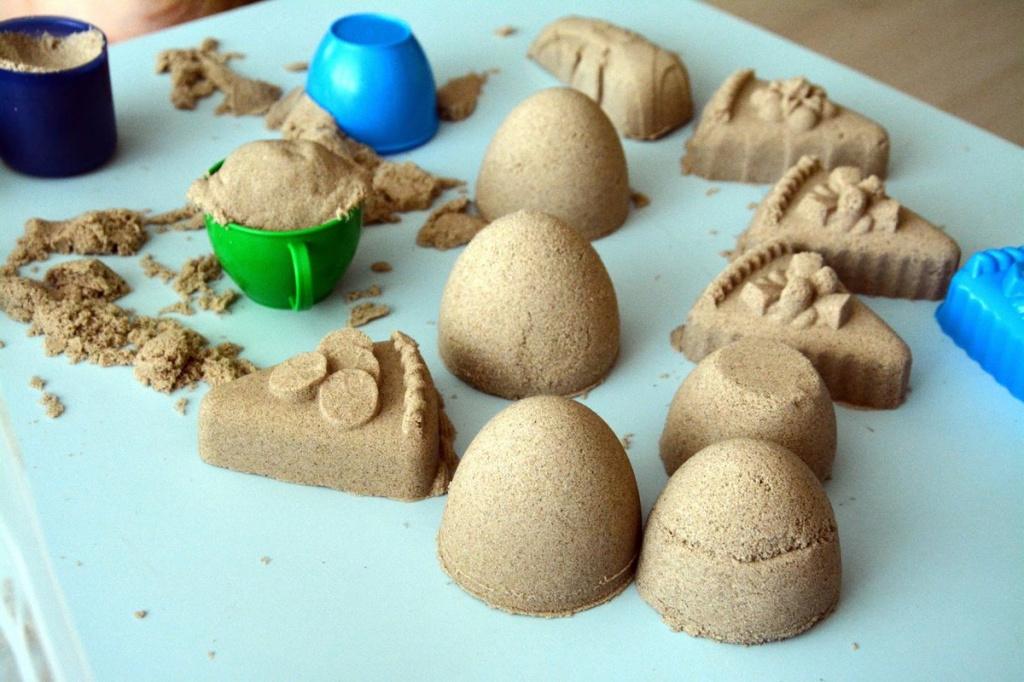 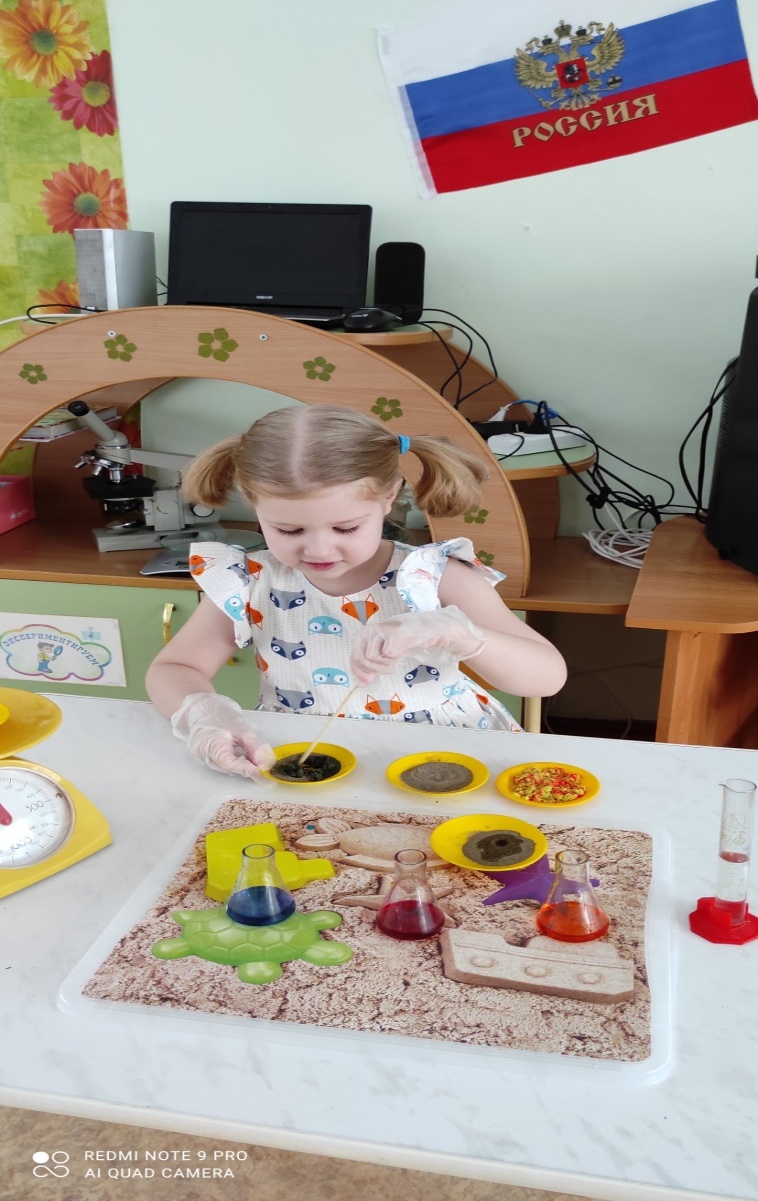 Исследую свойства мокрого песка.
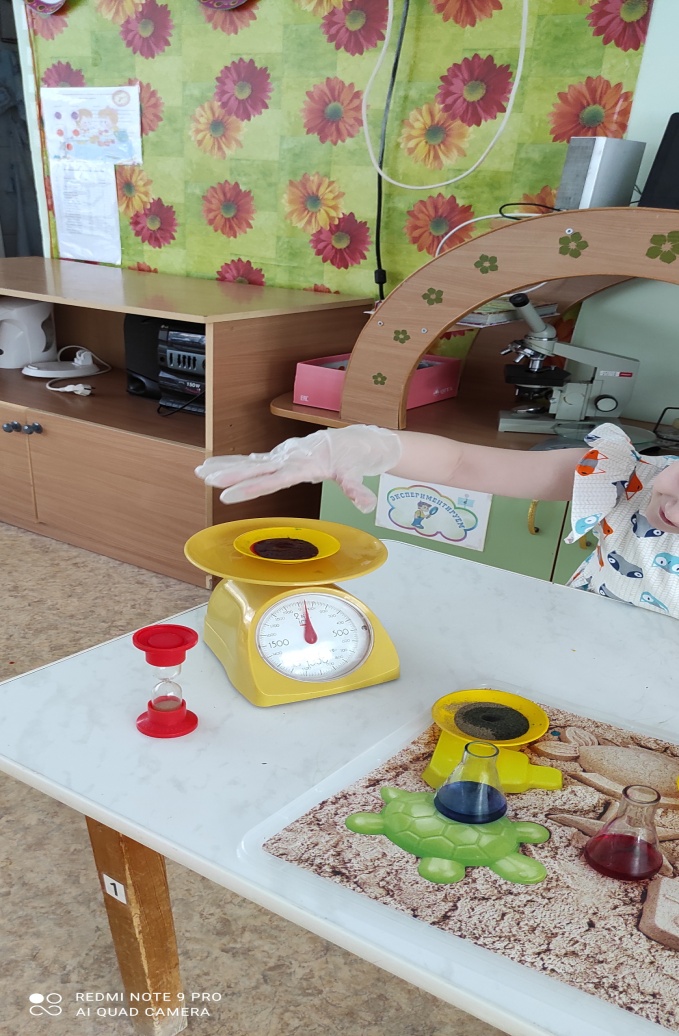 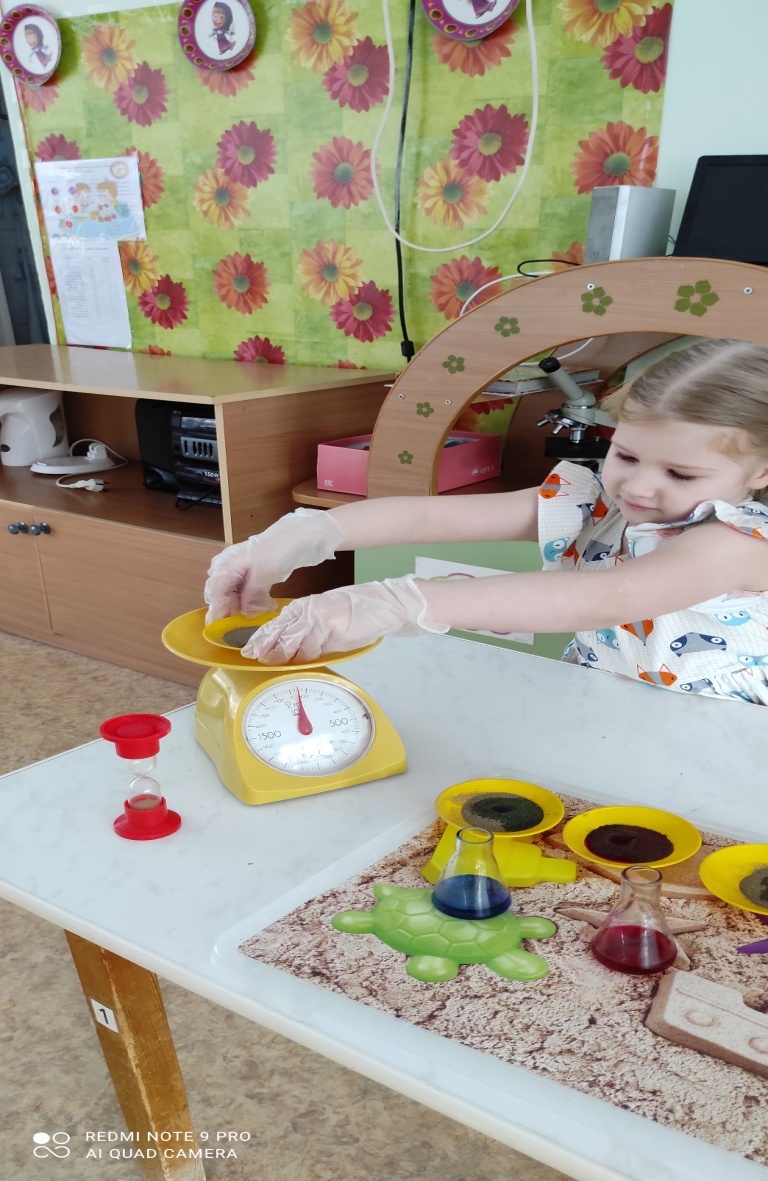 Взвешивание сухого и мокрого      песка.
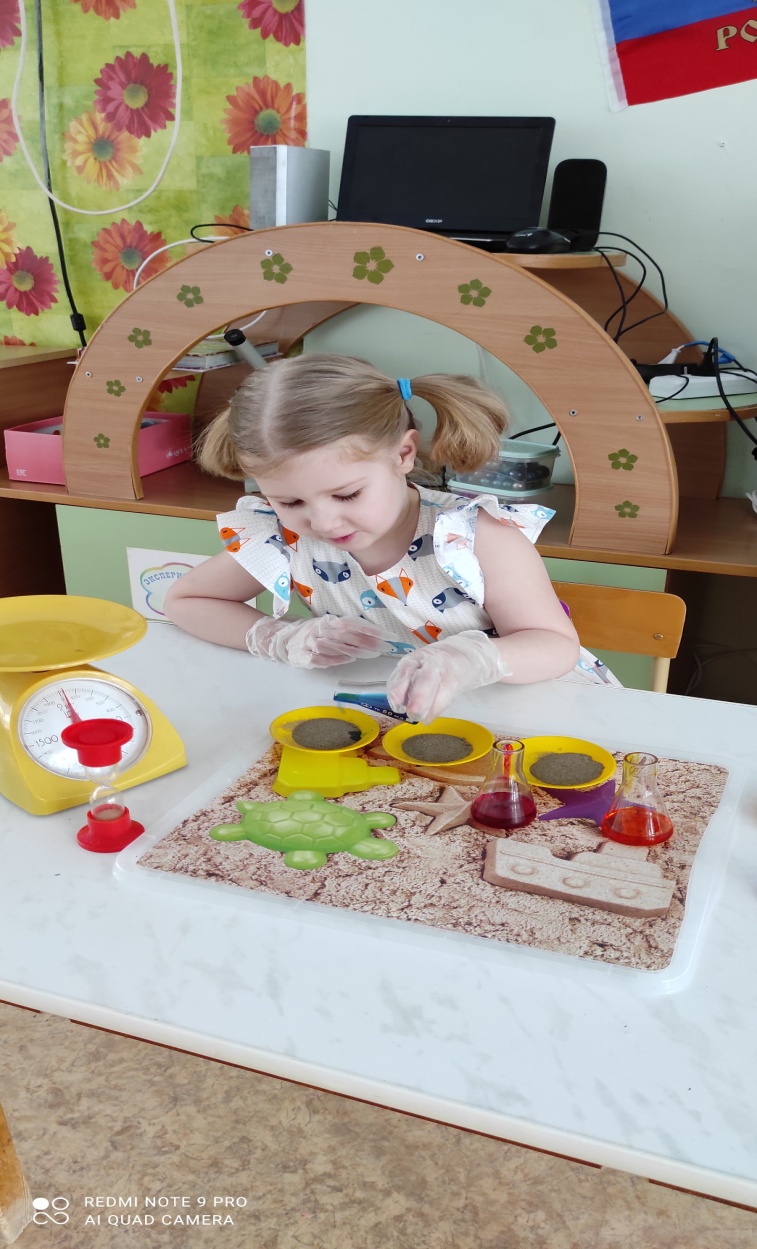 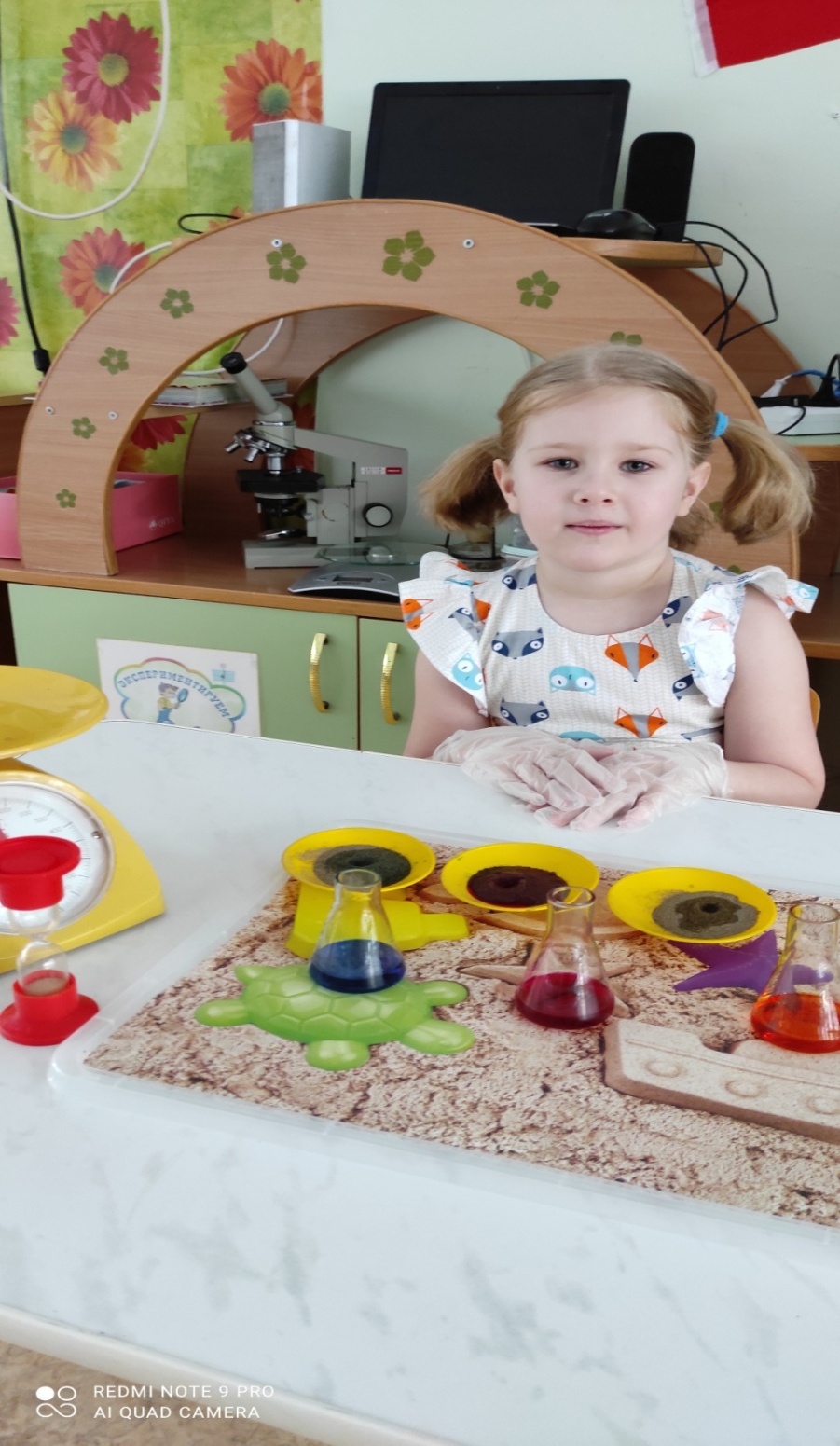 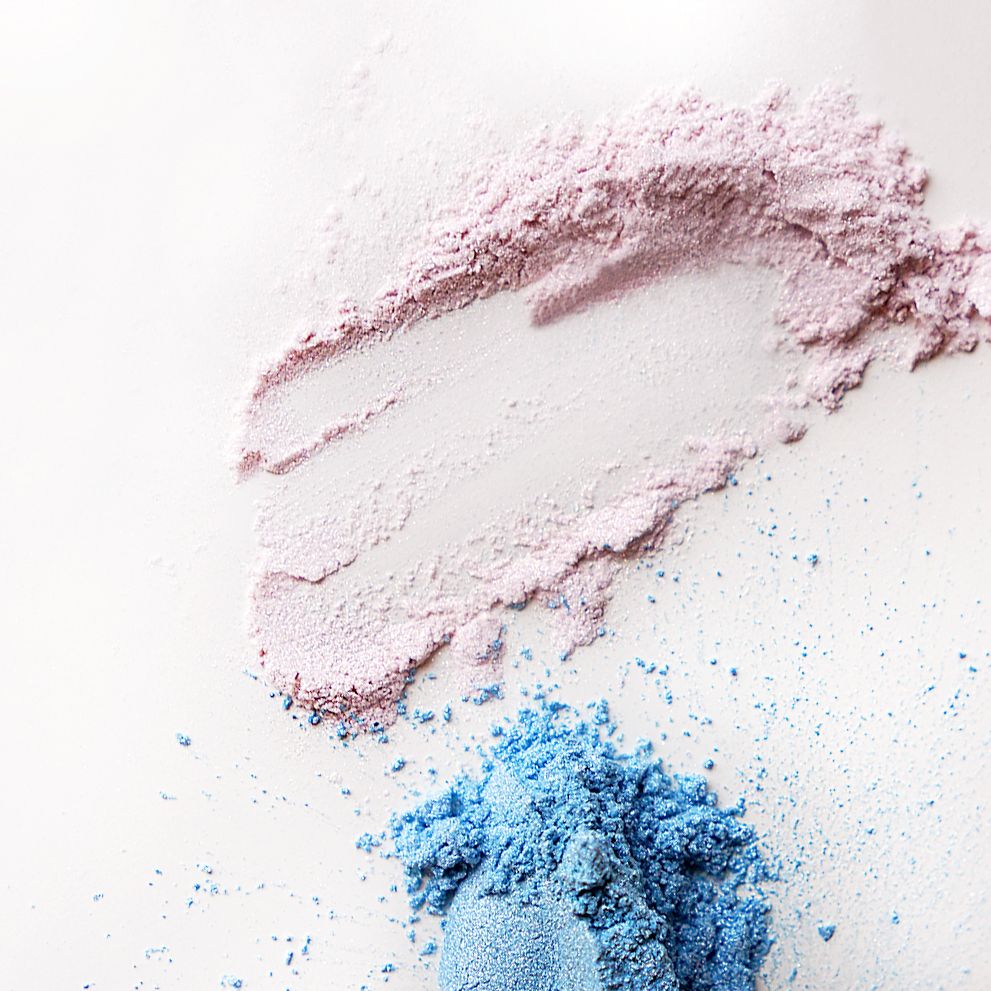 Окрашивание песка.
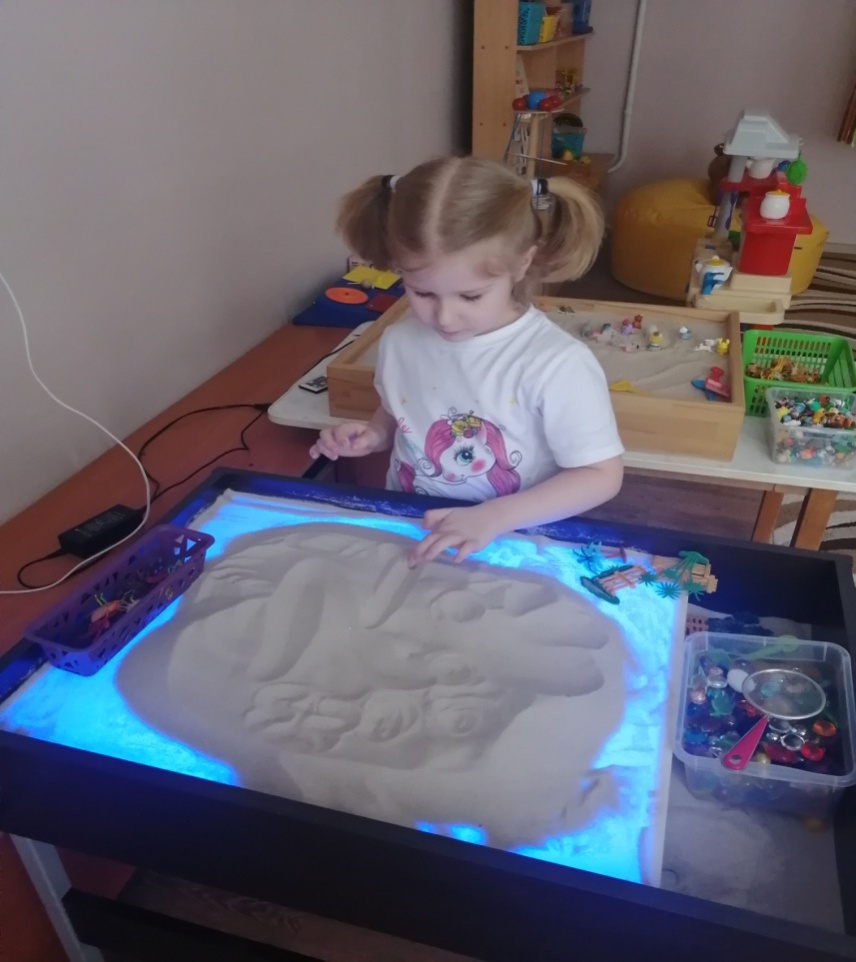 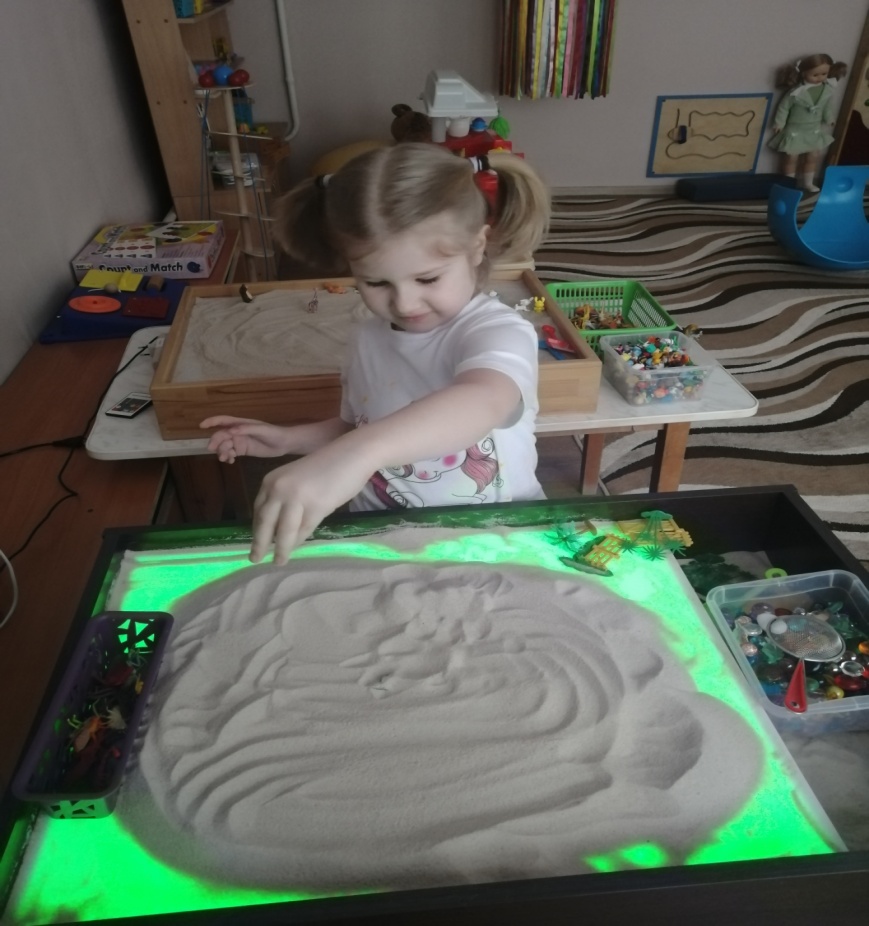 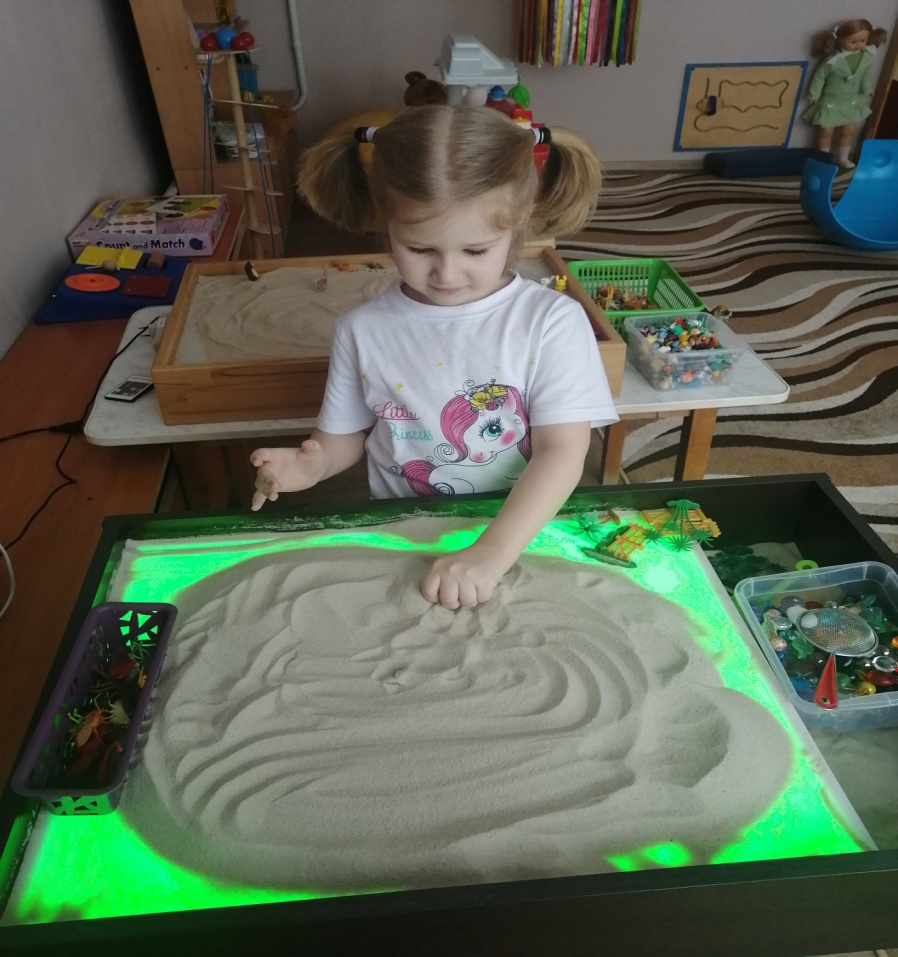 Рисование картины песком.
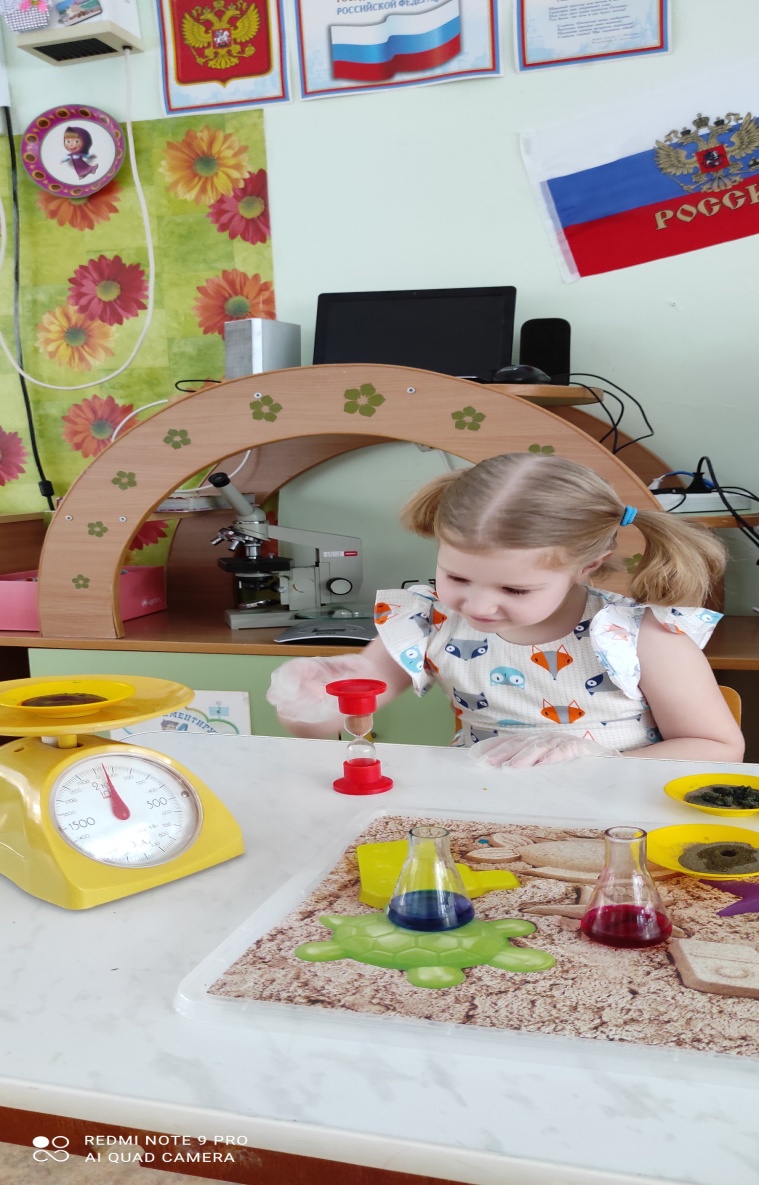 Знакомство с песочными часами.
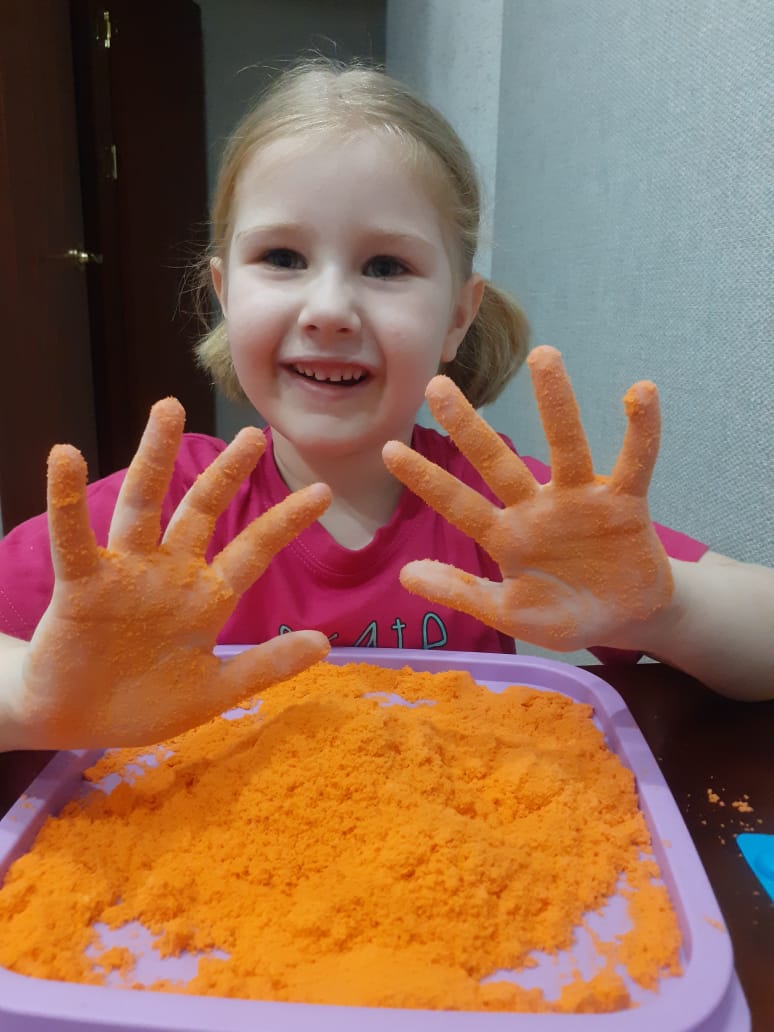 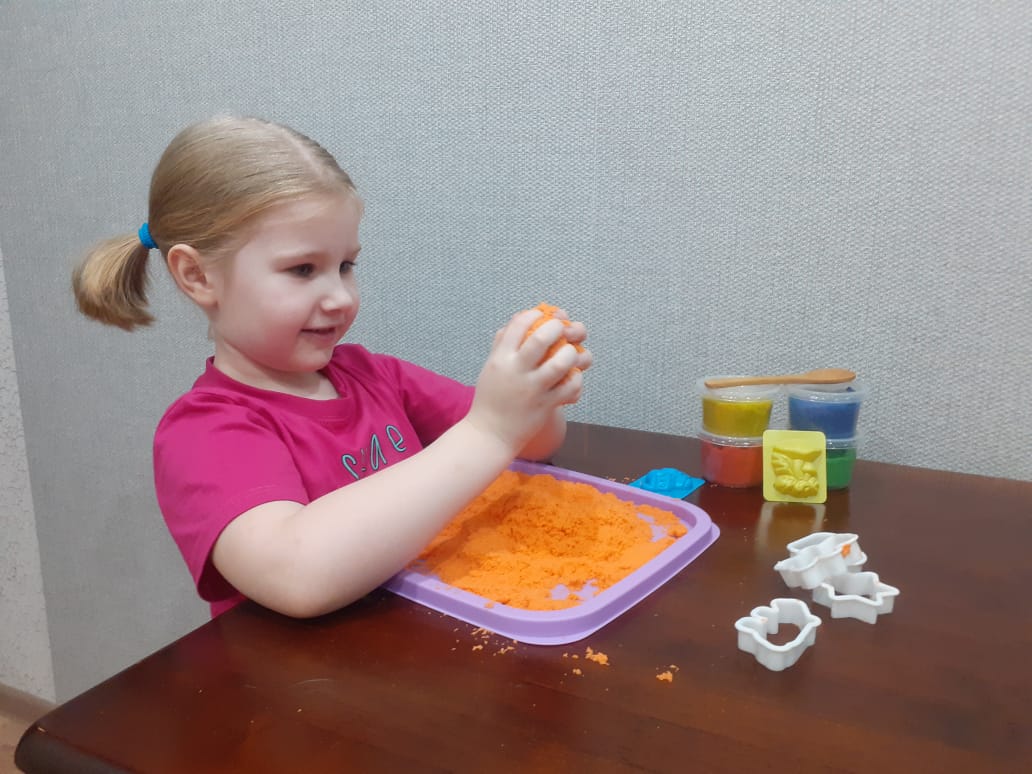 Исследование свойств кинетического песка в ходе игры.
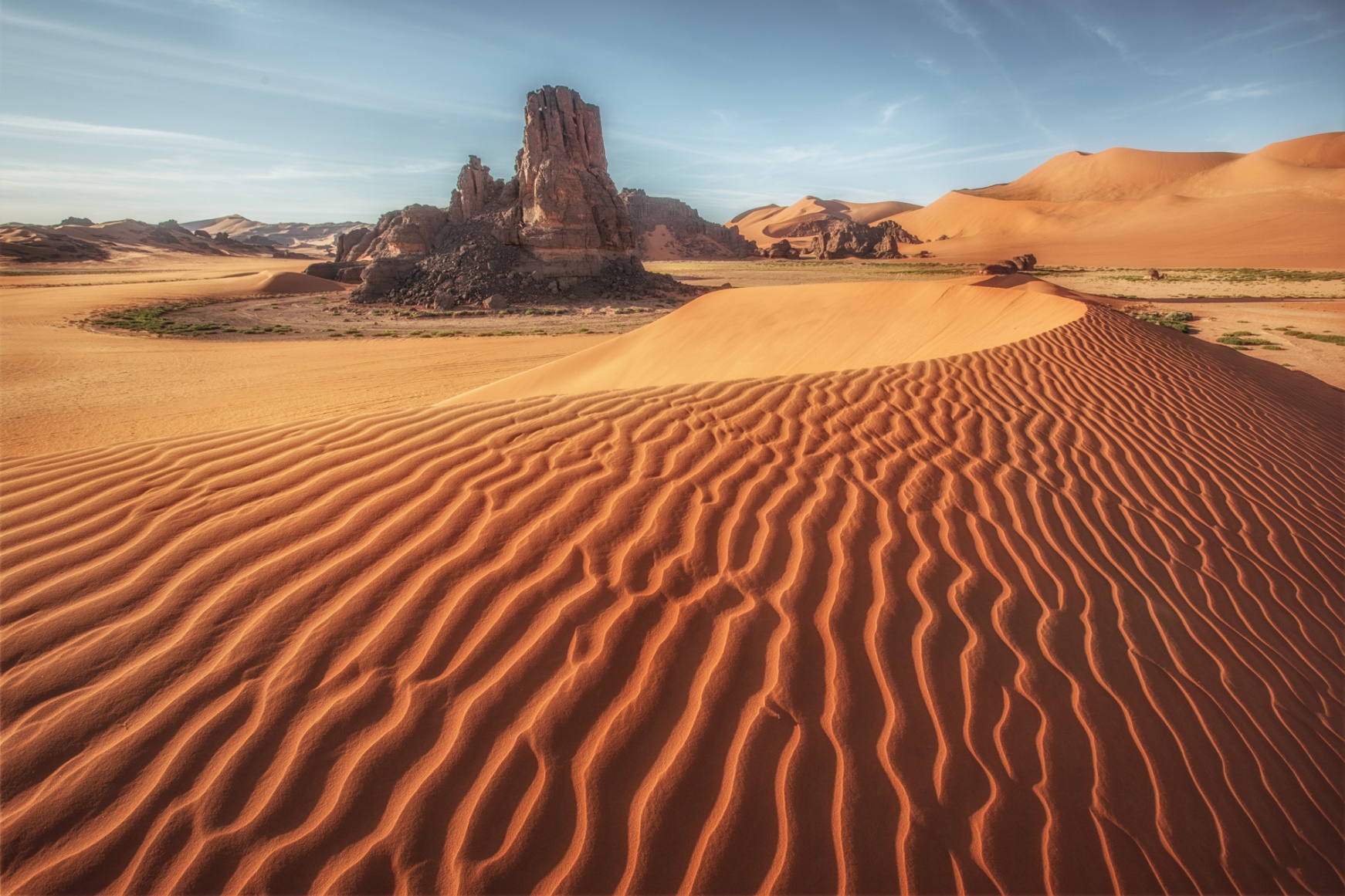 Песок- действительно удивительное чудо нашей планеты
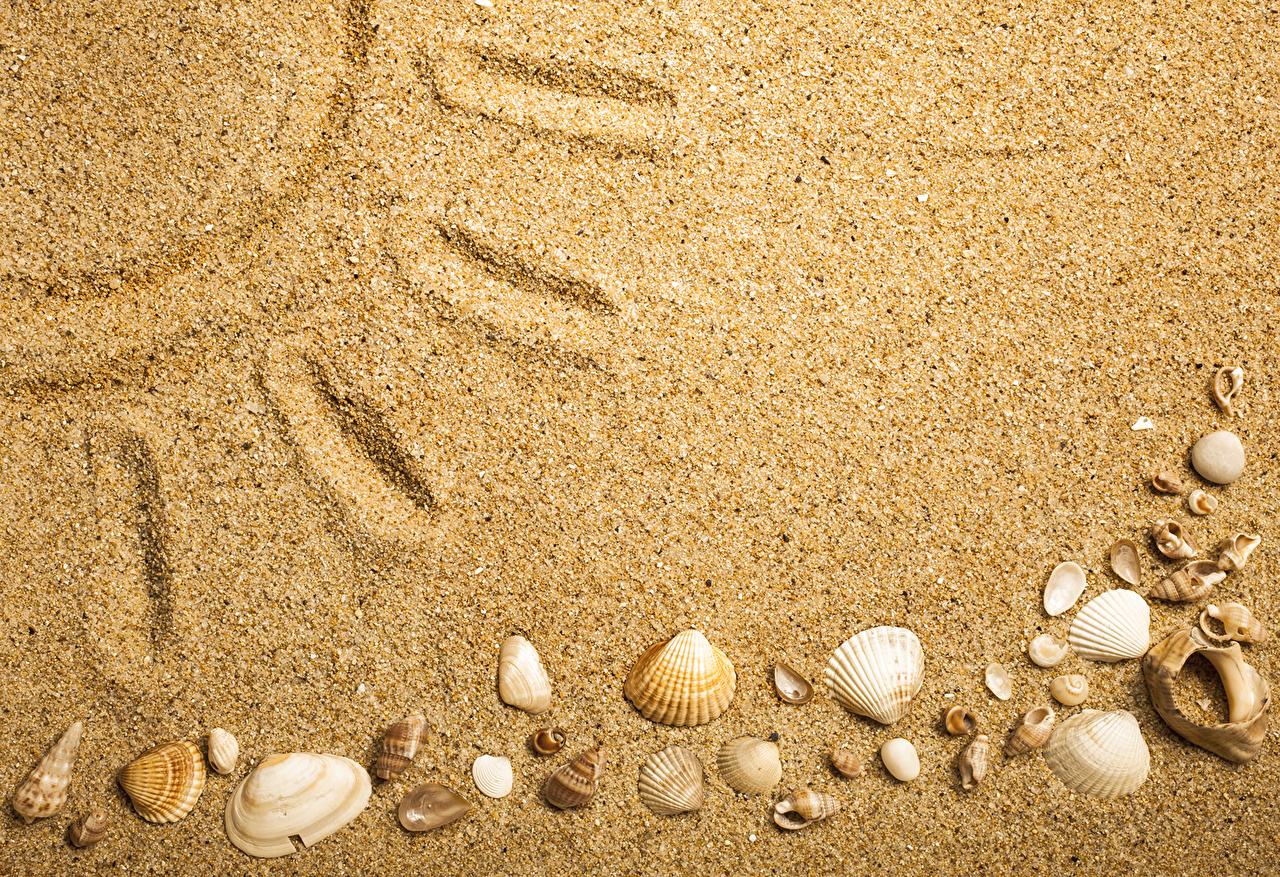 Спасибо за внимание !